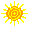 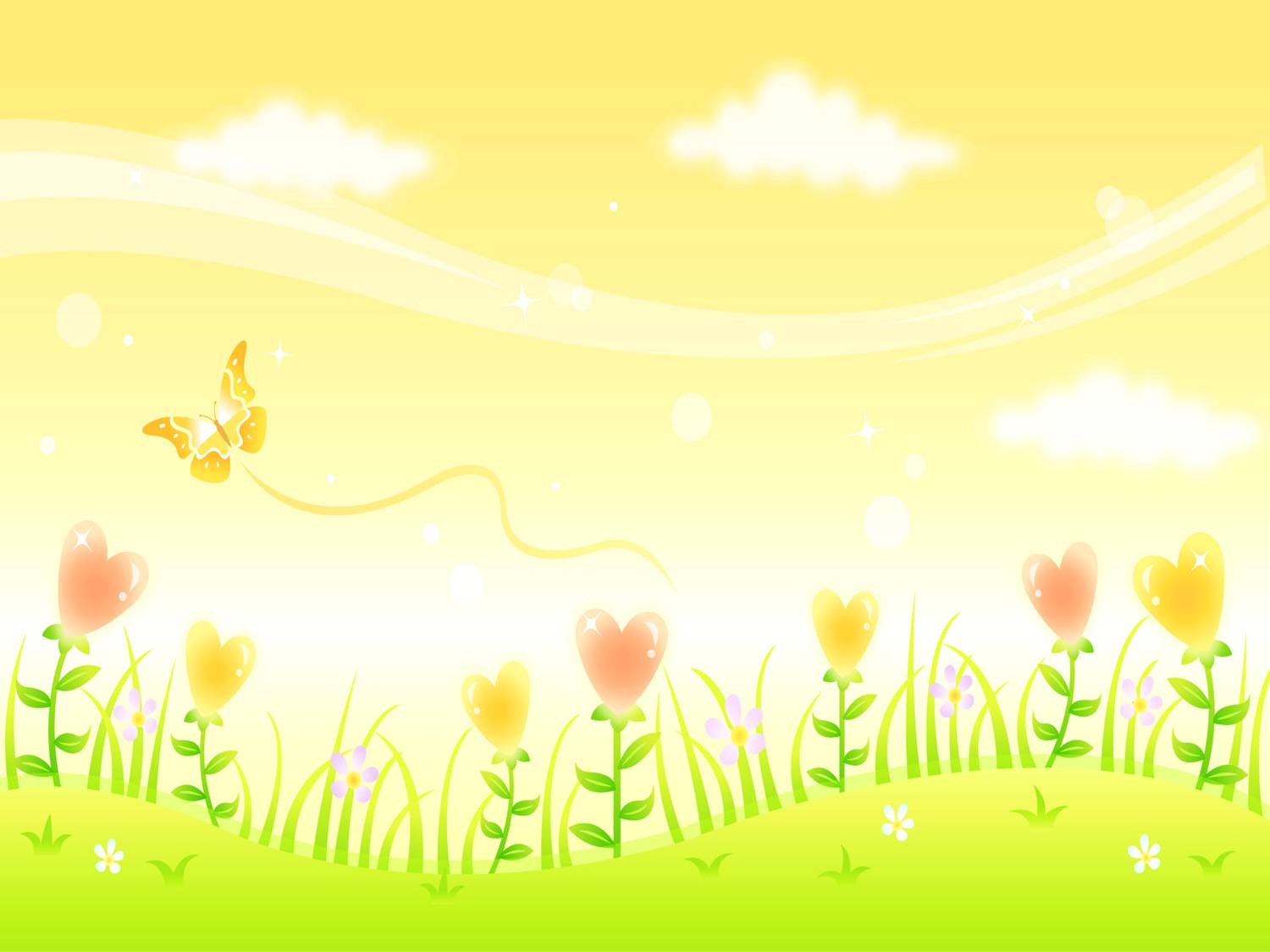 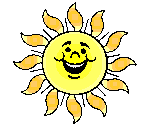 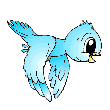 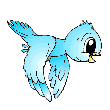 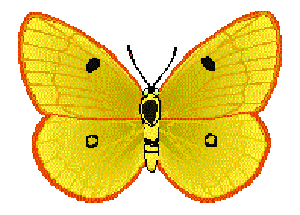 Trường mầm non Hoa Hồng
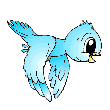 Chương trình
ĐỒ RÊ MÍ
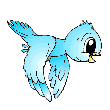 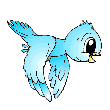 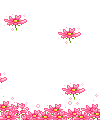 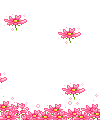 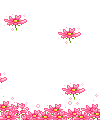 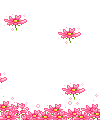 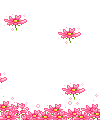 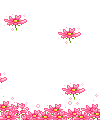 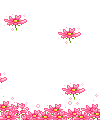 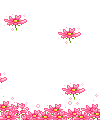 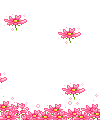 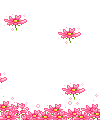 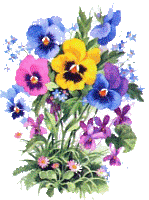 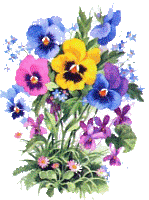 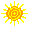 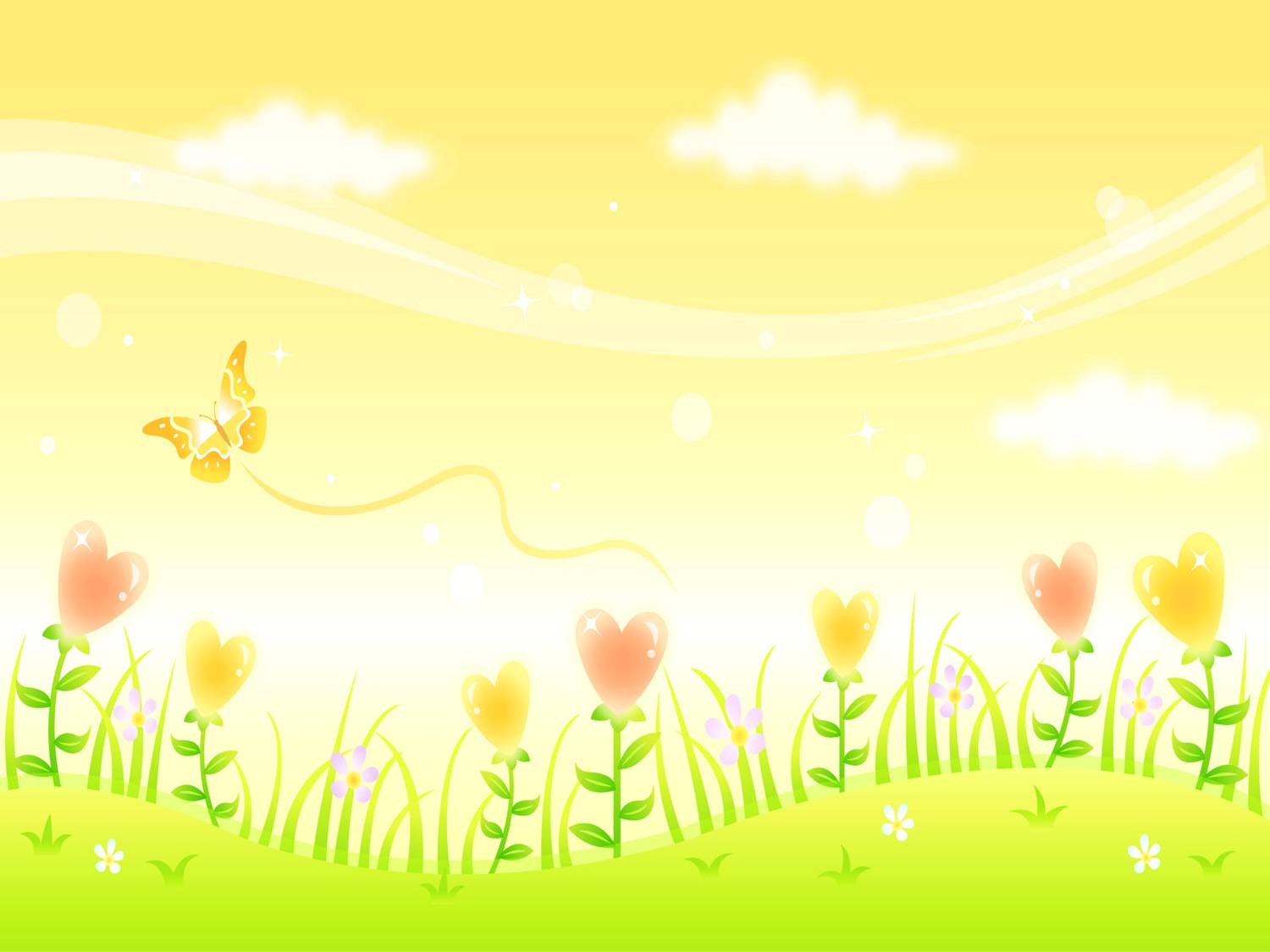 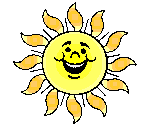 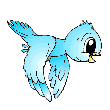 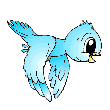 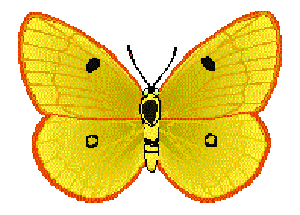 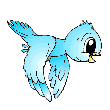 Phần 1: 
Bé làm ca sĩ
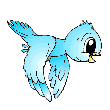 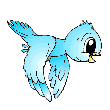 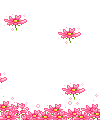 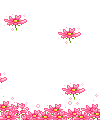 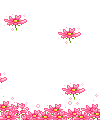 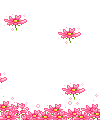 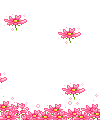 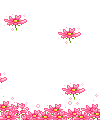 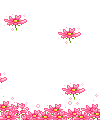 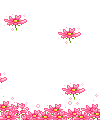 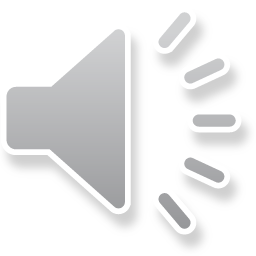 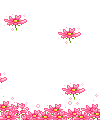 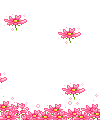 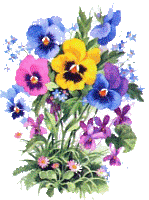 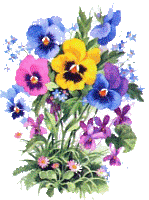 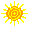 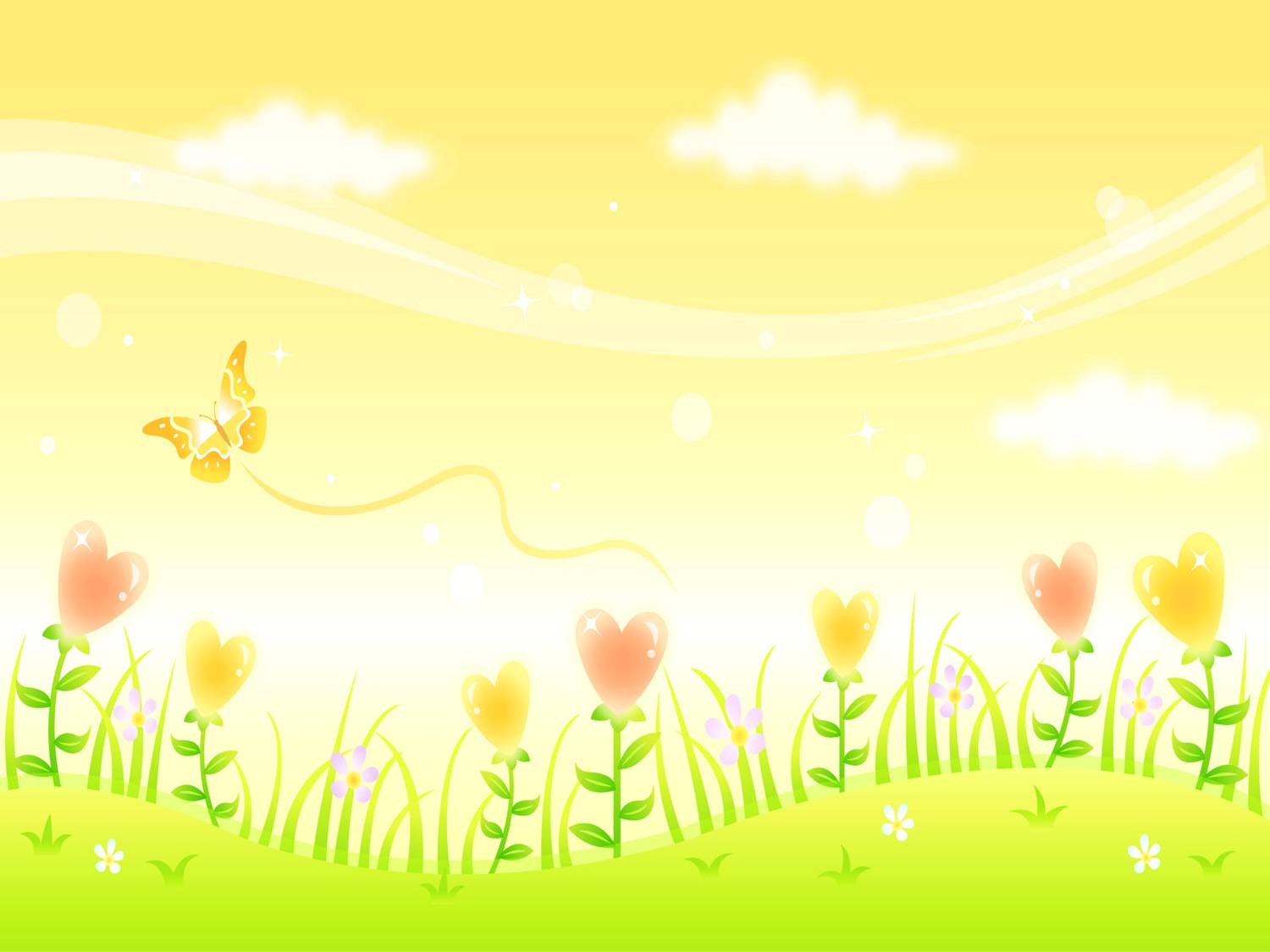 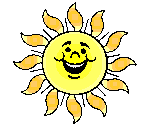 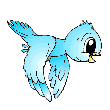 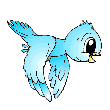 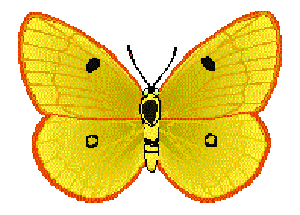 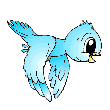 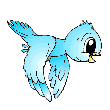 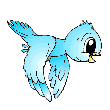 Phần 2: Tài năng
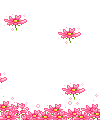 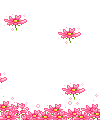 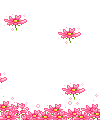 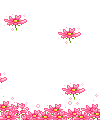 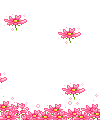 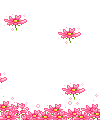 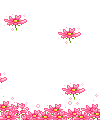 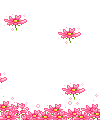 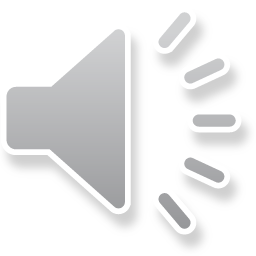 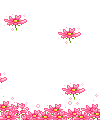 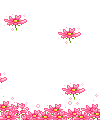 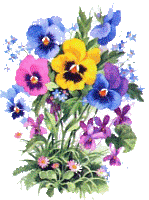 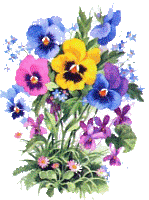 Giao lưu 
âm nhạc
Nghe hát: lý cây bông
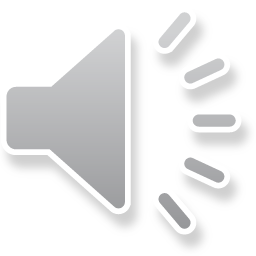 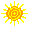 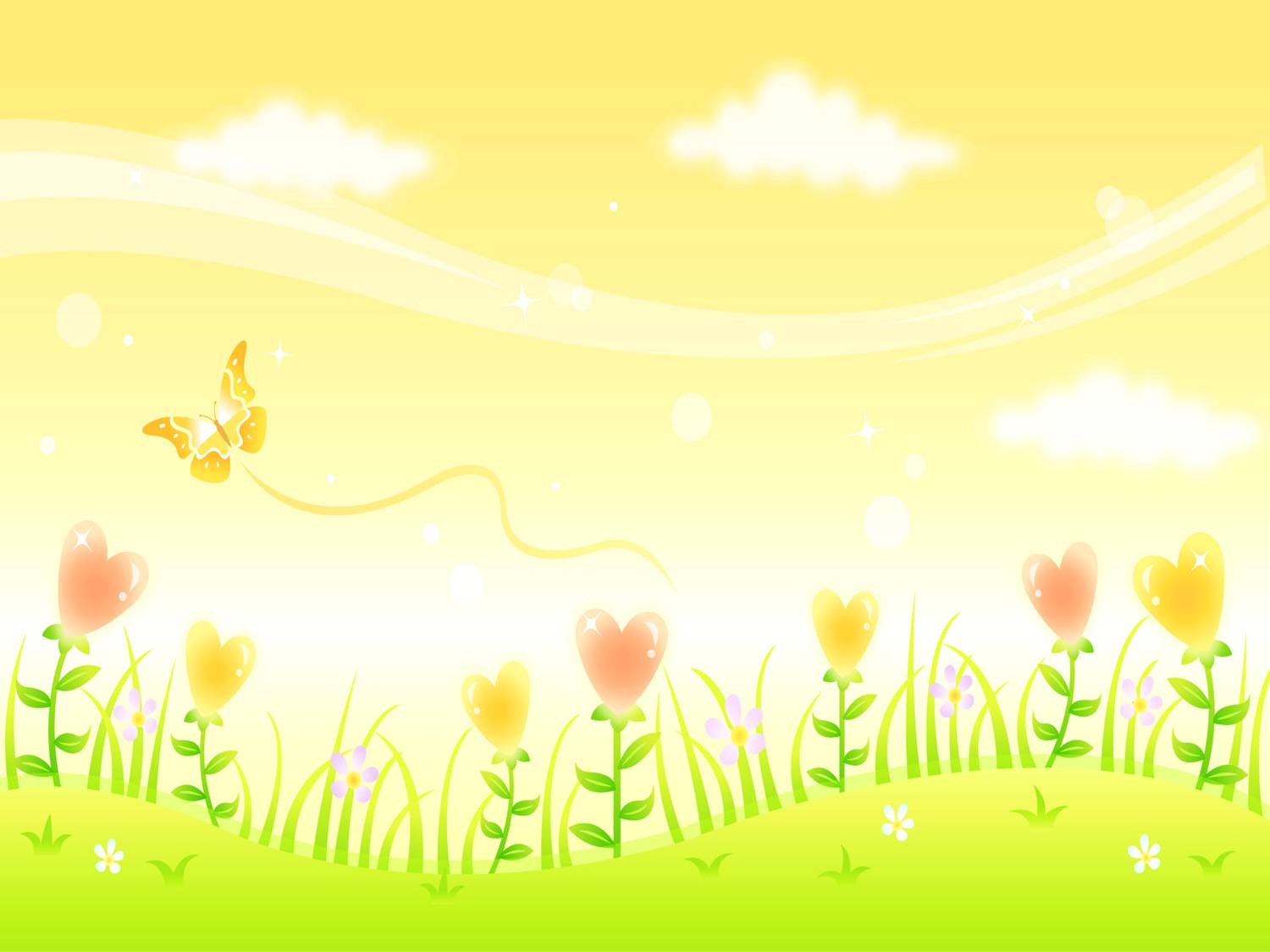 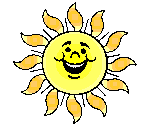 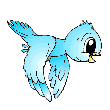 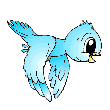 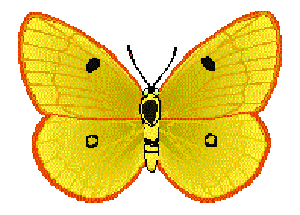 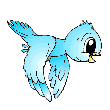 Phần 4: Về đích
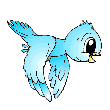 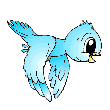 Trò chơi: Hóa đá
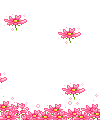 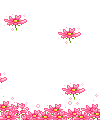 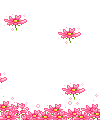 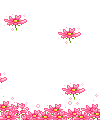 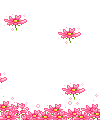 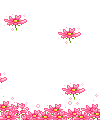 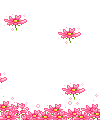 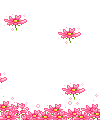 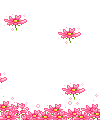 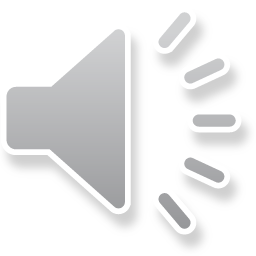 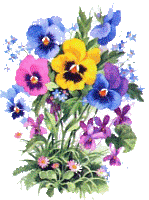 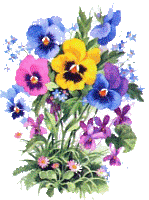 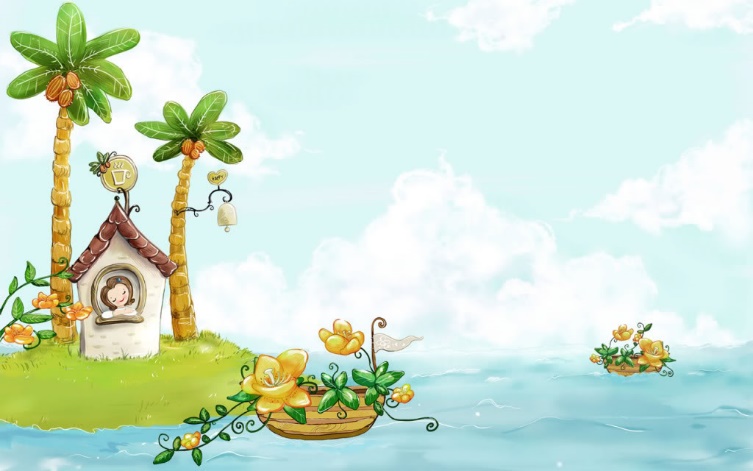 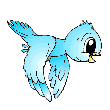 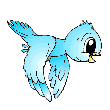 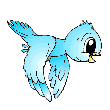 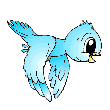 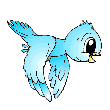 XIN CHÀO VÀ HẸN GẶP LẠI!
Chúc các cô mạnh khỏe, công tác tốt!
Chúc con con ngoan ngoãn, chăm học
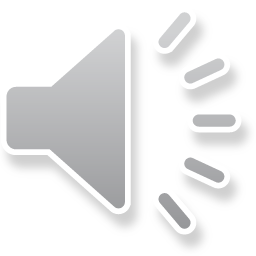